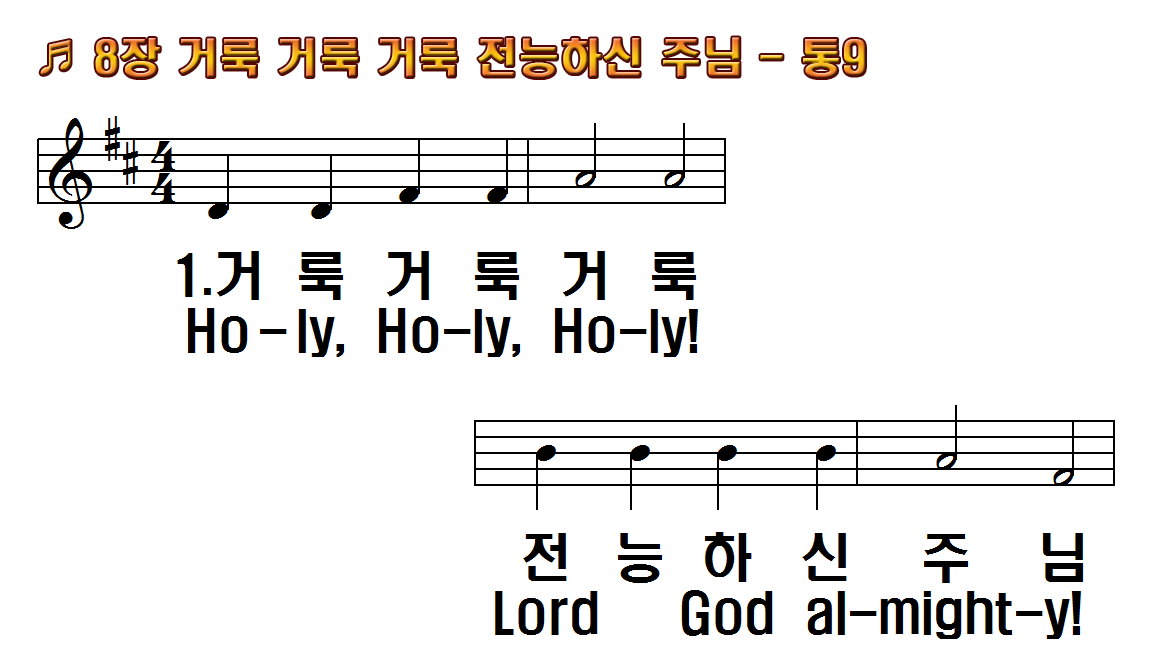 1.거룩 거룩 거룩 전능하신 주님
2.거룩 거룩 거룩 주의 보좌 앞에
3.거룩 거룩 거룩 주의 빛난 영광
4.거룩 거룩 거룩 전능하신 주님
1.Holy, Holy, Holy! Lord God
2.Holy, Holy, Holy! All the
3.Holy, Holy, Holy! Tho' the
4.Holy, Holy, Holy! LordGod
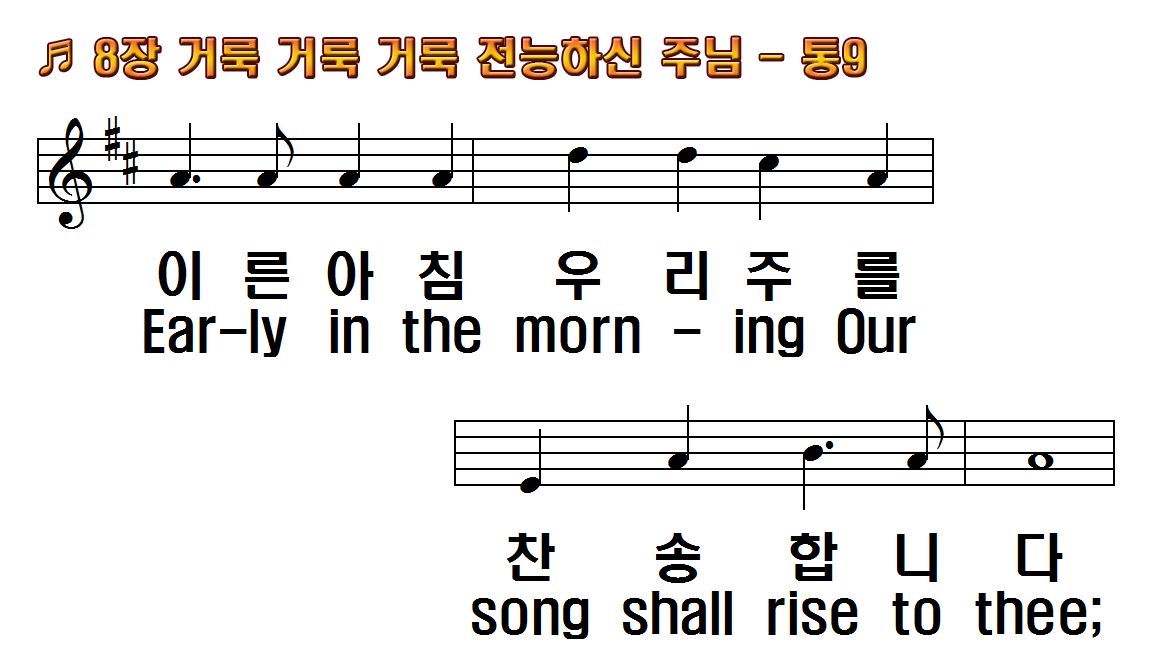 1.거룩 거룩 거룩 전능하신 주님
2.거룩 거룩 거룩 주의 보좌 앞에
3.거룩 거룩 거룩 주의 빛난 영광
4.거룩 거룩 거룩 전능하신 주님
1.Holy, Holy, Holy! Lord God
2.Holy, Holy, Holy! All the
3.Holy, Holy, Holy! Tho' the
4.Holy, Holy, Holy! LordGod
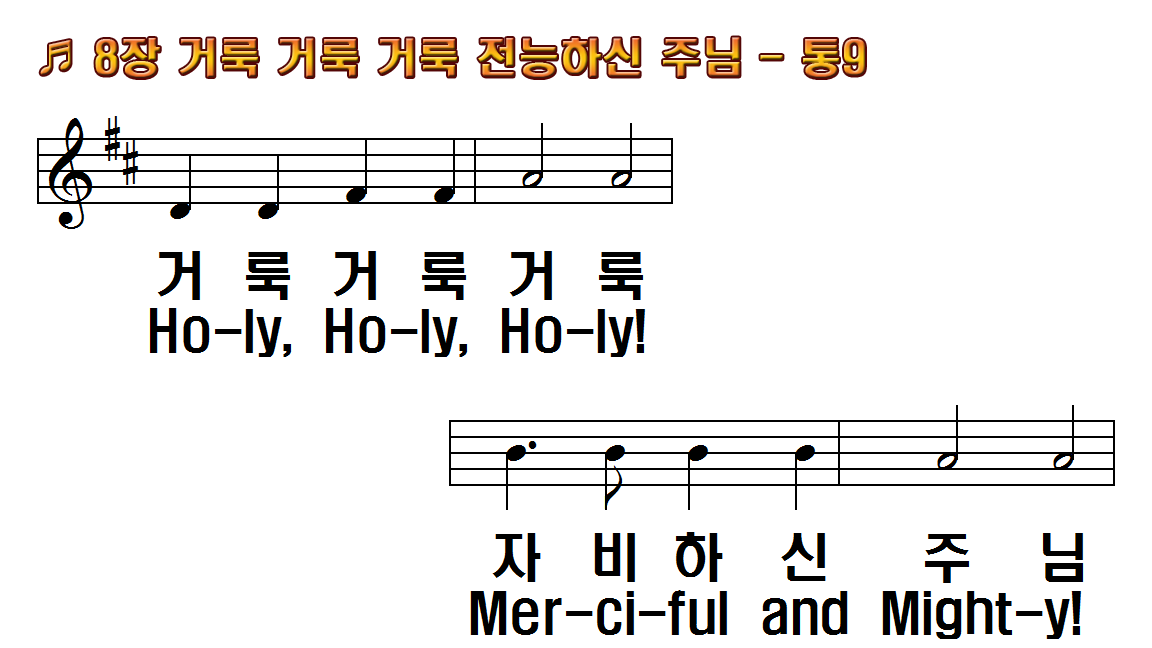 1.거룩 거룩 거룩 전능하신 주님
2.거룩 거룩 거룩 주의 보좌 앞에
3.거룩 거룩 거룩 주의 빛난 영광
4.거룩 거룩 거룩 전능하신 주님
1.Holy, Holy, Holy! Lord God
2.Holy, Holy, Holy! All the
3.Holy, Holy, Holy! Tho' the
4.Holy, Holy, Holy! LordGod
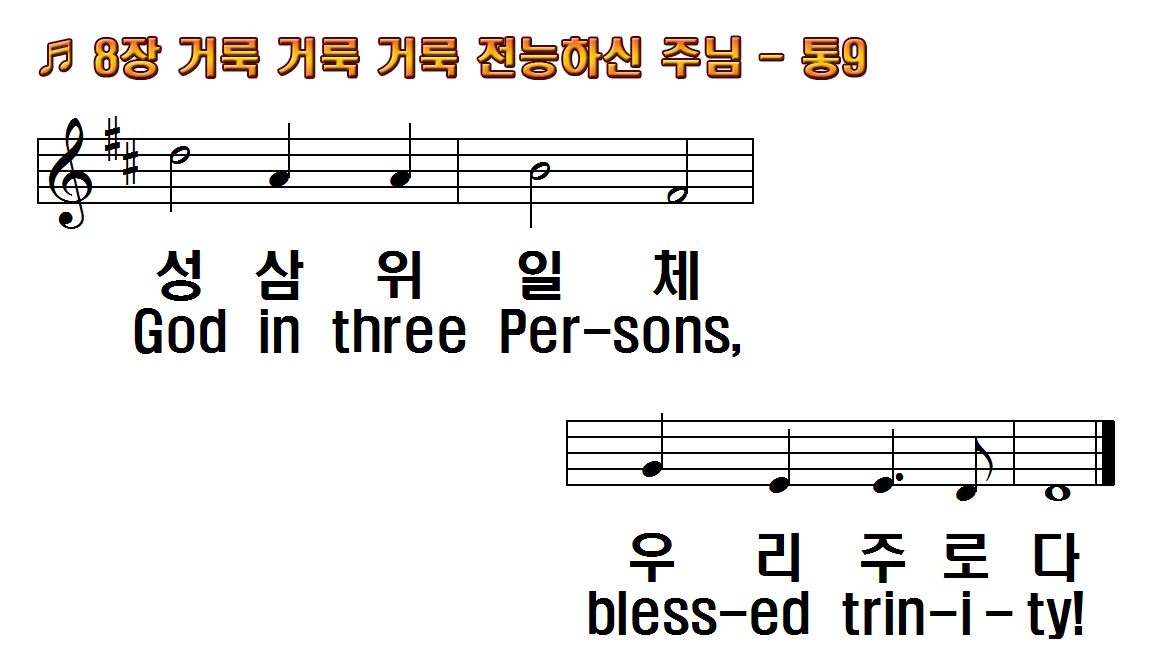 1.거룩 거룩 거룩 전능하신 주님
2.거룩 거룩 거룩 주의 보좌 앞에
3.거룩 거룩 거룩 주의 빛난 영광
4.거룩 거룩 거룩 전능하신 주님
1.Holy, Holy, Holy! Lord God
2.Holy, Holy, Holy! All the
3.Holy, Holy, Holy! Tho' the
4.Holy, Holy, Holy! LordGod
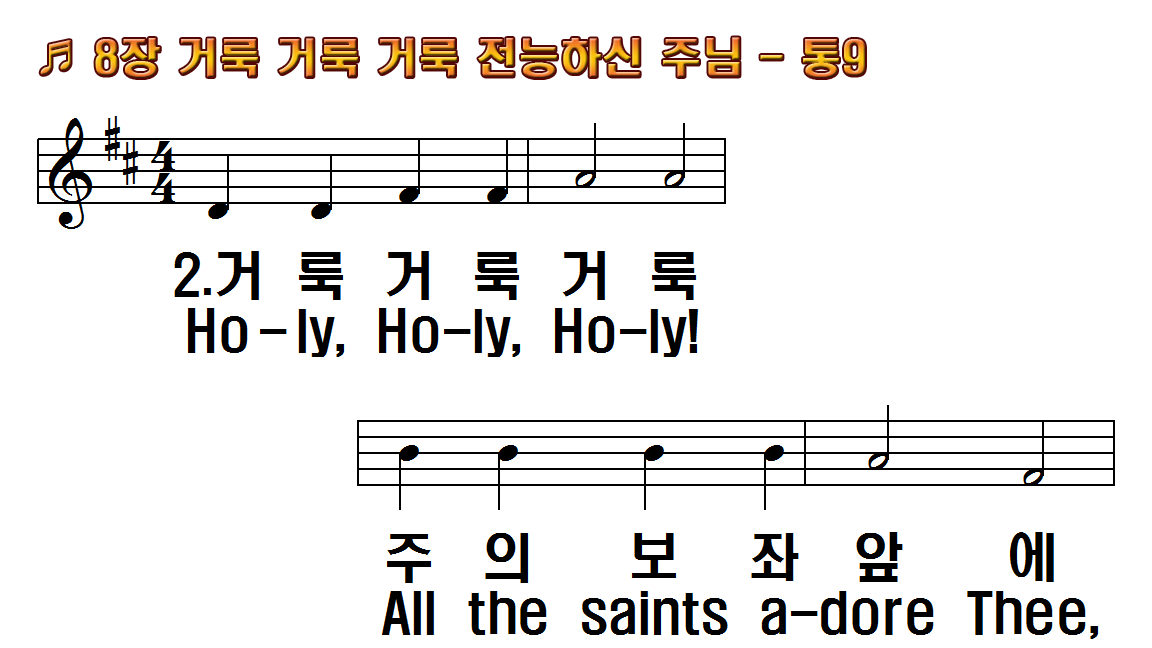 1.거룩 거룩 거룩 전능하신 주님
2.거룩 거룩 거룩 주의 보좌 앞에
3.거룩 거룩 거룩 주의 빛난 영광
4.거룩 거룩 거룩 전능하신 주님
1.Holy, Holy, Holy! Lord God
2.Holy, Holy, Holy! All the
3.Holy, Holy, Holy! Tho' the
4.Holy, Holy, Holy! LordGod
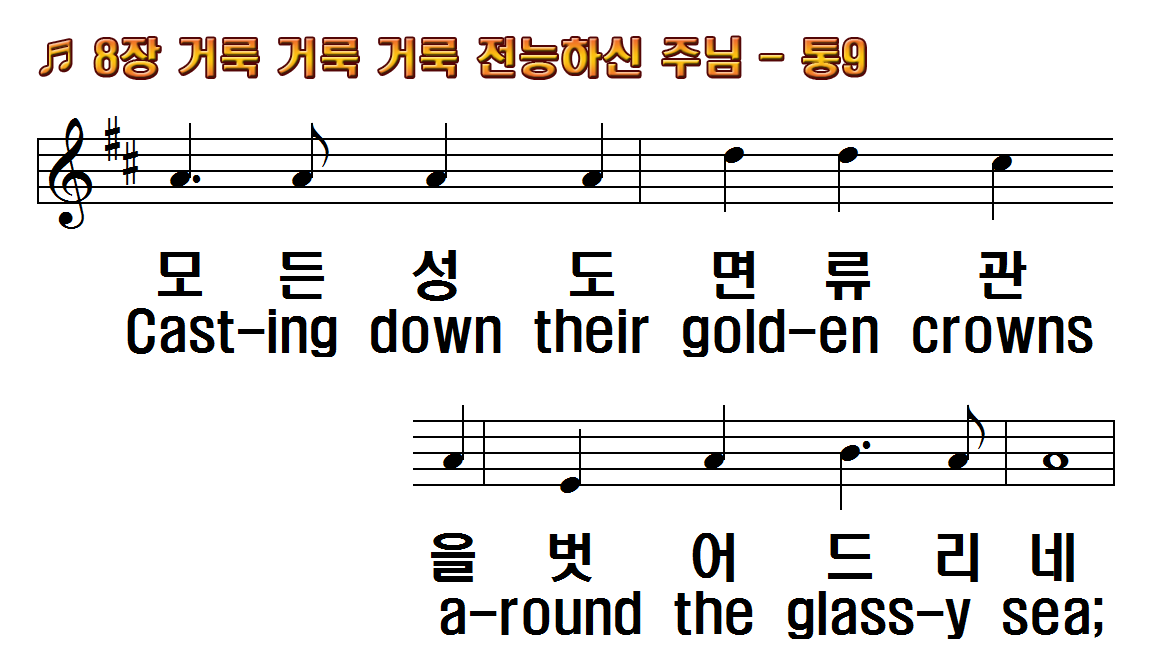 1.거룩 거룩 거룩 전능하신 주님
2.거룩 거룩 거룩 주의 보좌 앞에
3.거룩 거룩 거룩 주의 빛난 영광
4.거룩 거룩 거룩 전능하신 주님
1.Holy, Holy, Holy! Lord God
2.Holy, Holy, Holy! All the
3.Holy, Holy, Holy! Tho' the
4.Holy, Holy, Holy! LordGod
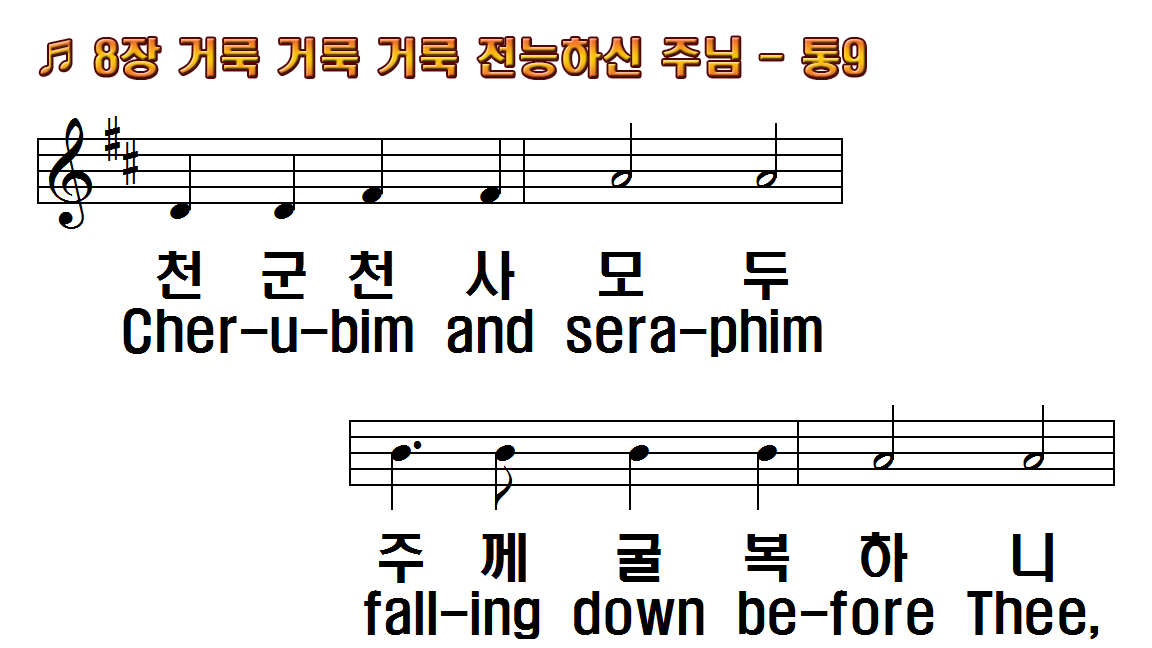 1.거룩 거룩 거룩 전능하신 주님
2.거룩 거룩 거룩 주의 보좌 앞에
3.거룩 거룩 거룩 주의 빛난 영광
4.거룩 거룩 거룩 전능하신 주님
1.Holy, Holy, Holy! Lord God
2.Holy, Holy, Holy! All the
3.Holy, Holy, Holy! Tho' the
4.Holy, Holy, Holy! LordGod
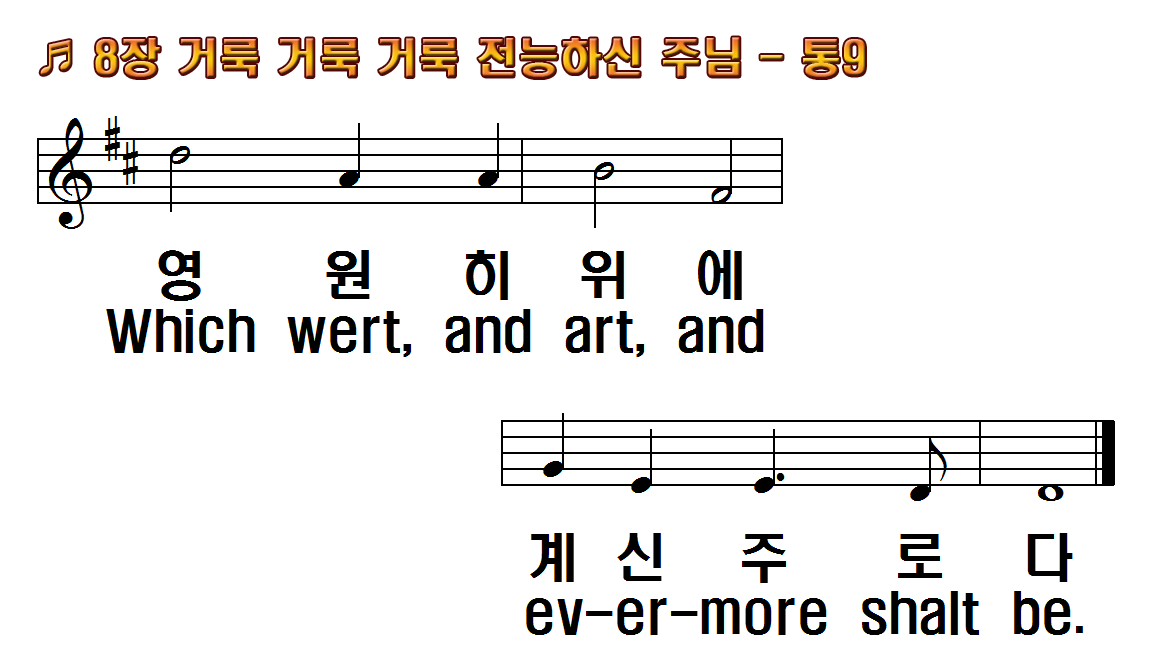 1.거룩 거룩 거룩 전능하신 주님
2.거룩 거룩 거룩 주의 보좌 앞에
3.거룩 거룩 거룩 주의 빛난 영광
4.거룩 거룩 거룩 전능하신 주님
1.Holy, Holy, Holy! Lord God
2.Holy, Holy, Holy! All the
3.Holy, Holy, Holy! Tho' the
4.Holy, Holy, Holy! LordGod
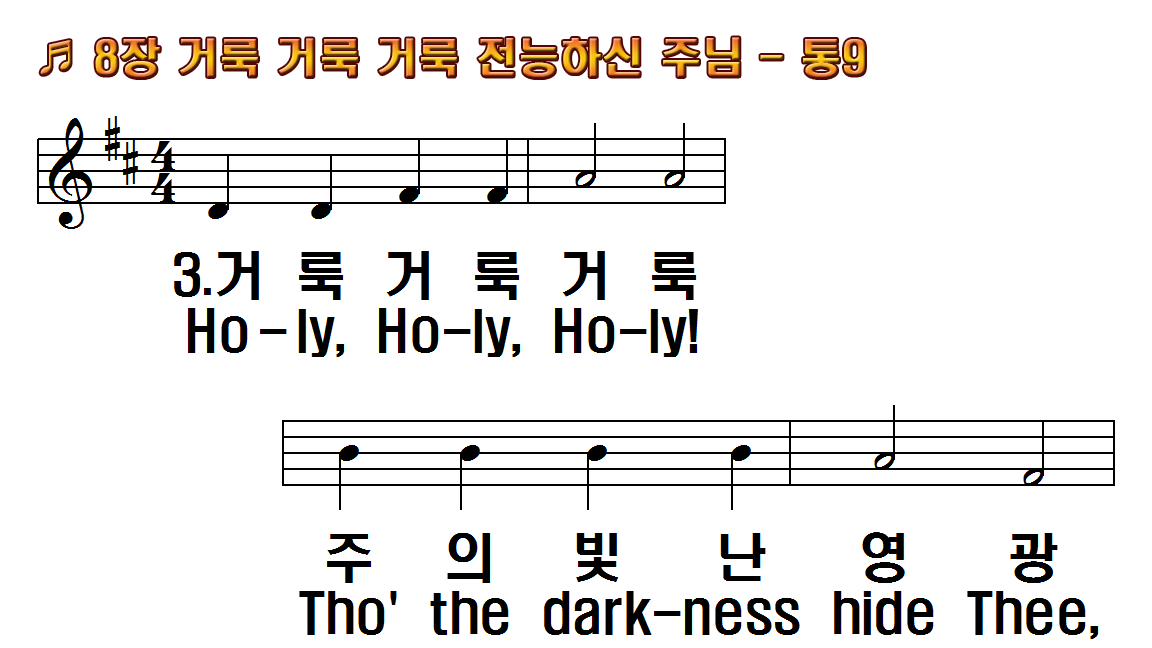 1.거룩 거룩 거룩 전능하신 주님
2.거룩 거룩 거룩 주의 보좌 앞에
3.거룩 거룩 거룩 주의 빛난 영광
4.거룩 거룩 거룩 전능하신 주님
1.Holy, Holy, Holy! Lord God
2.Holy, Holy, Holy! All the
3.Holy, Holy, Holy! Tho' the
4.Holy, Holy, Holy! LordGod
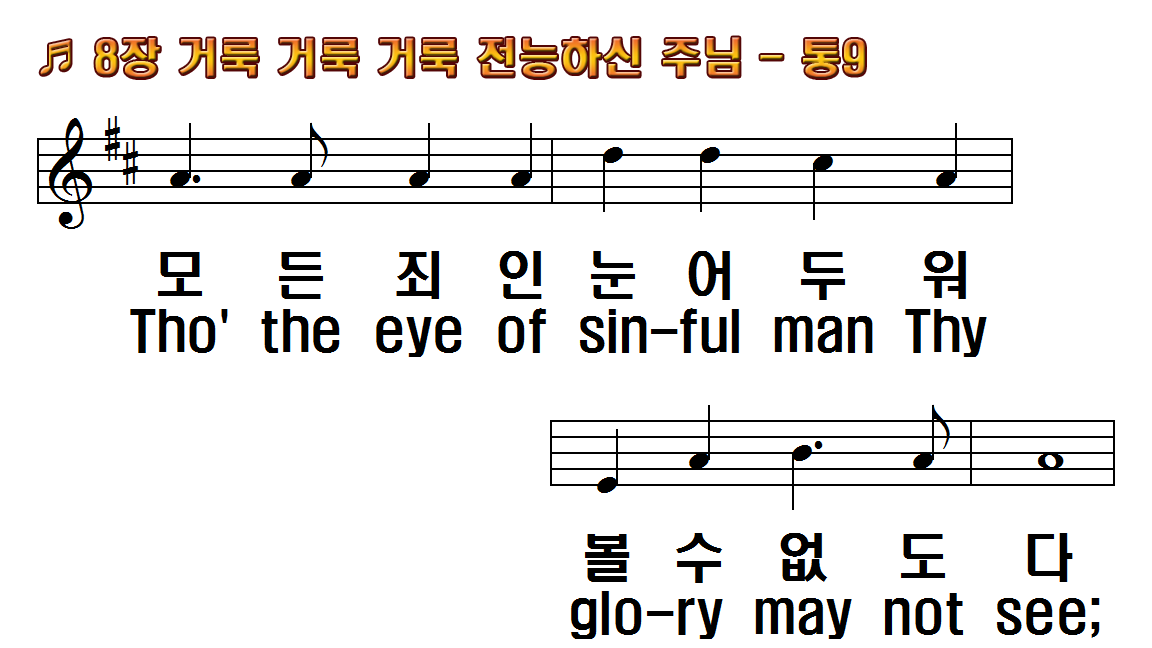 1.거룩 거룩 거룩 전능하신 주님
2.거룩 거룩 거룩 주의 보좌 앞에
3.거룩 거룩 거룩 주의 빛난 영광
4.거룩 거룩 거룩 전능하신 주님
1.Holy, Holy, Holy! Lord God
2.Holy, Holy, Holy! All the
3.Holy, Holy, Holy! Tho' the
4.Holy, Holy, Holy! LordGod
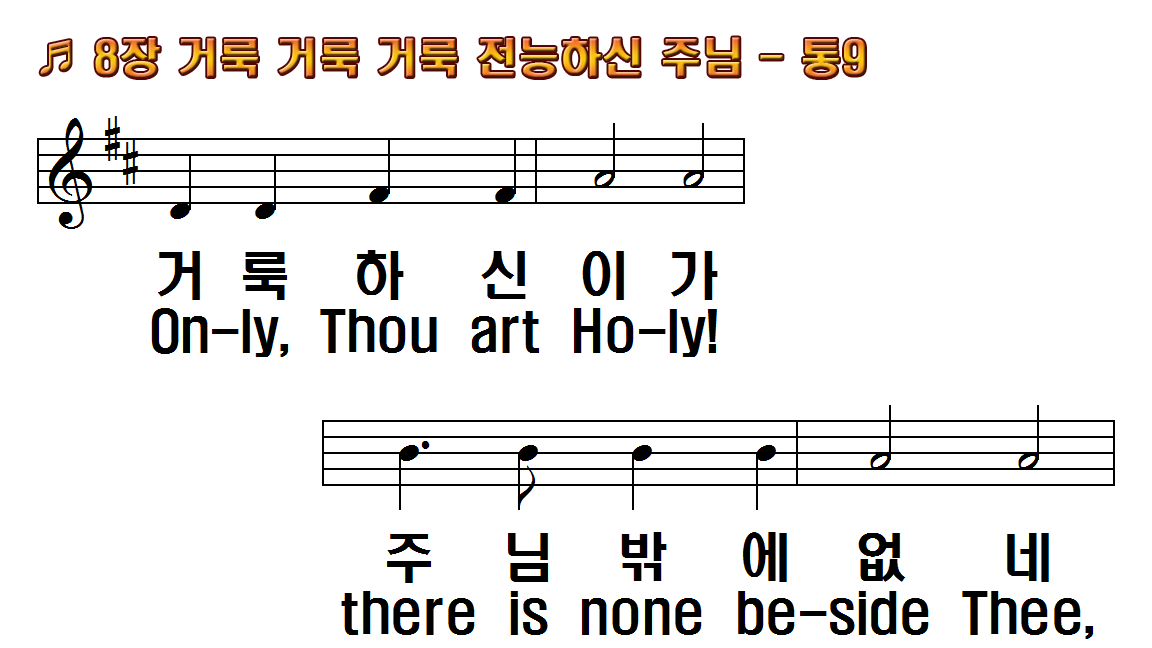 1.거룩 거룩 거룩 전능하신 주님
2.거룩 거룩 거룩 주의 보좌 앞에
3.거룩 거룩 거룩 주의 빛난 영광
4.거룩 거룩 거룩 전능하신 주님
1.Holy, Holy, Holy! Lord God
2.Holy, Holy, Holy! All the
3.Holy, Holy, Holy! Tho' the
4.Holy, Holy, Holy! LordGod
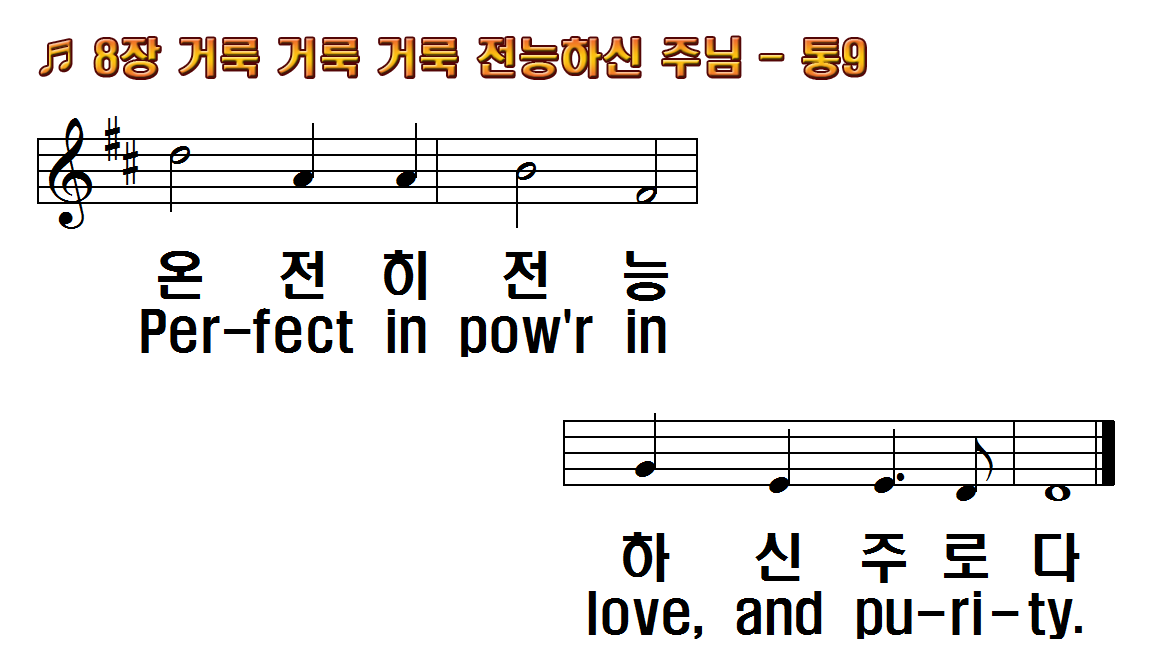 1.거룩 거룩 거룩 전능하신 주님
2.거룩 거룩 거룩 주의 보좌 앞에
3.거룩 거룩 거룩 주의 빛난 영광
4.거룩 거룩 거룩 전능하신 주님
1.Holy, Holy, Holy! Lord God
2.Holy, Holy, Holy! All the
3.Holy, Holy, Holy! Tho' the
4.Holy, Holy, Holy! LordGod
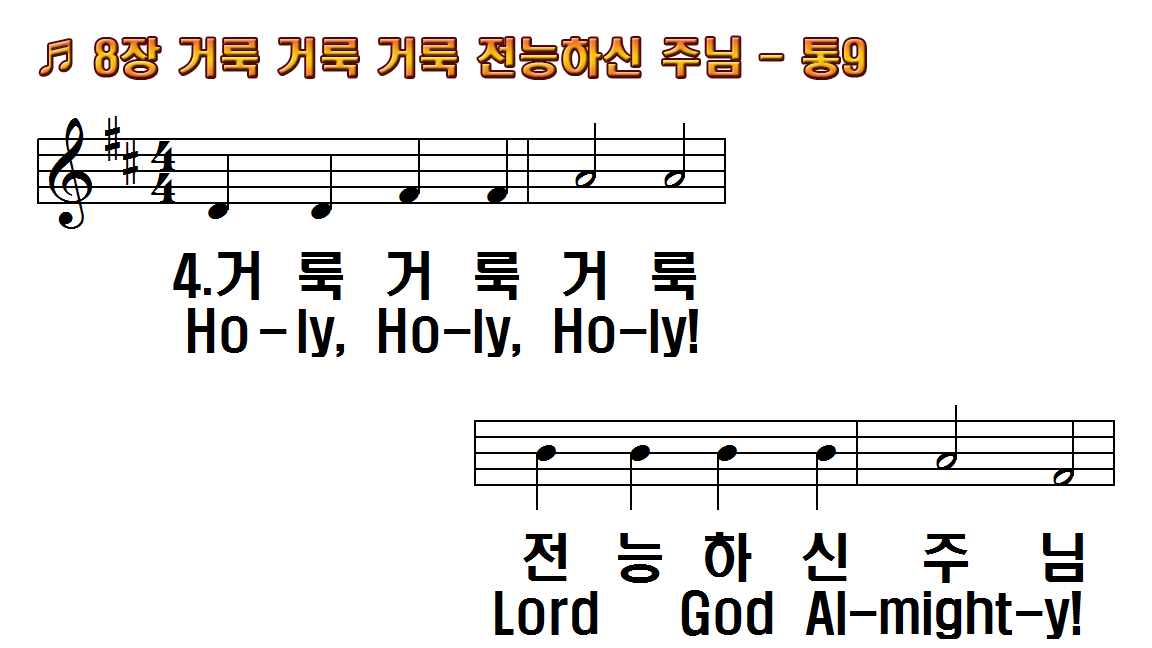 1.거룩 거룩 거룩 전능하신 주님
2.거룩 거룩 거룩 주의 보좌 앞에
3.거룩 거룩 거룩 주의 빛난 영광
4.거룩 거룩 거룩 전능하신 주님
1.Holy, Holy, Holy! Lord God
2.Holy, Holy, Holy! All the
3.Holy, Holy, Holy! Tho' the
4.Holy, Holy, Holy! LordGod
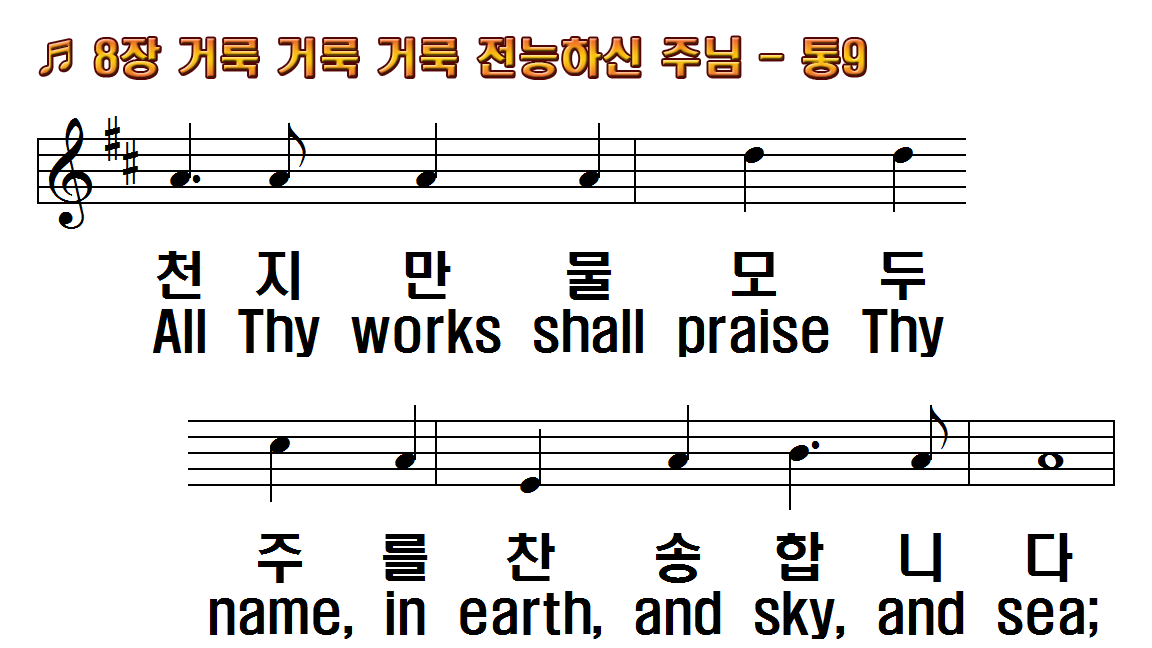 1.거룩 거룩 거룩 전능하신 주님
2.거룩 거룩 거룩 주의 보좌 앞에
3.거룩 거룩 거룩 주의 빛난 영광
4.거룩 거룩 거룩 전능하신 주님
1.Holy, Holy, Holy! Lord God
2.Holy, Holy, Holy! All the
3.Holy, Holy, Holy! Tho' the
4.Holy, Holy, Holy! LordGod
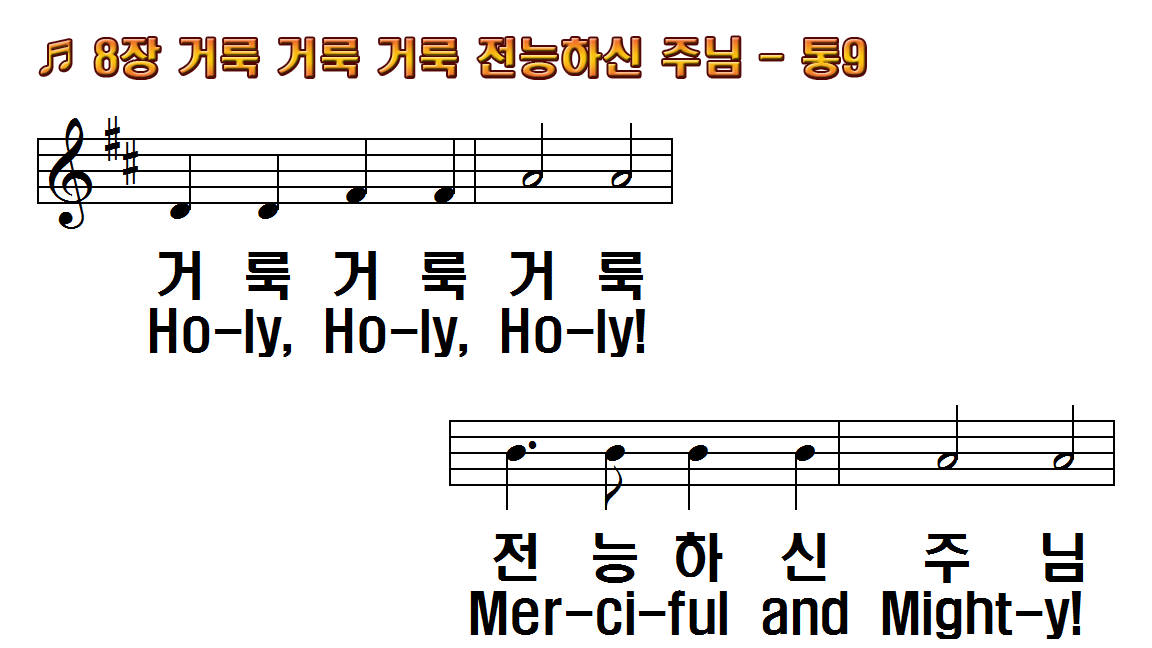 1.거룩 거룩 거룩 전능하신 주님
2.거룩 거룩 거룩 주의 보좌 앞에
3.거룩 거룩 거룩 주의 빛난 영광
4.거룩 거룩 거룩 전능하신 주님
1.Holy, Holy, Holy! Lord God
2.Holy, Holy, Holy! All the
3.Holy, Holy, Holy! Tho' the
4.Holy, Holy, Holy! LordGod
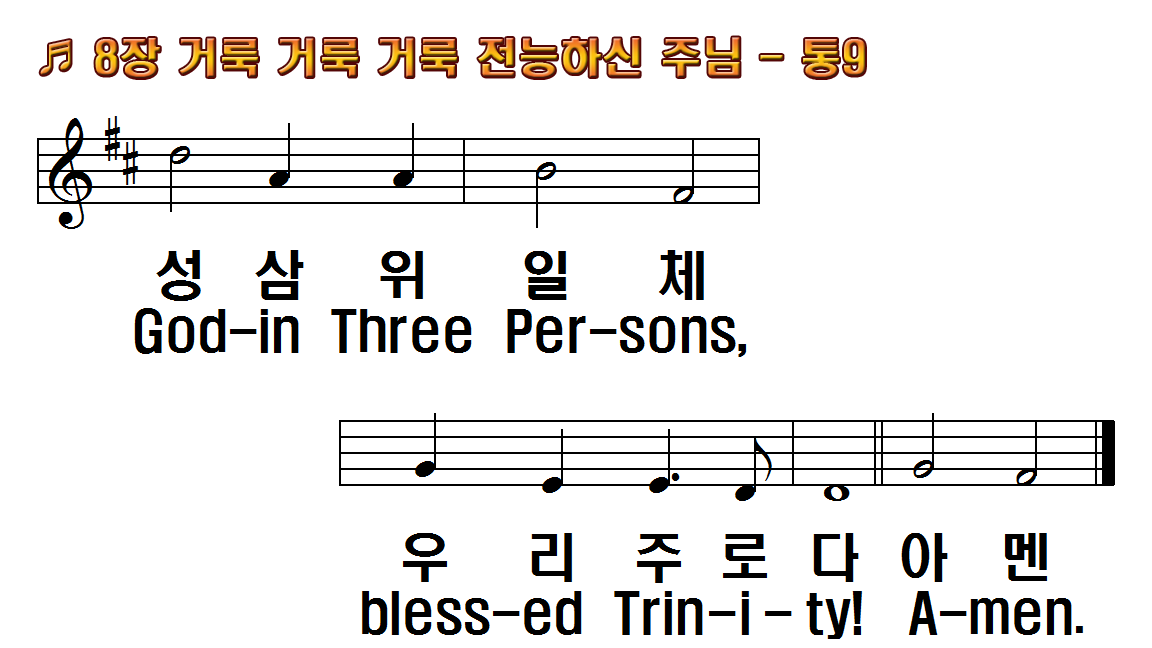 1.거룩 거룩 거룩 전능하신 주님
2.거룩 거룩 거룩 주의 보좌 앞에
3.거룩 거룩 거룩 주의 빛난 영광
4.거룩 거룩 거룩 전능하신 주님
1.Holy, Holy, Holy! Lord God
2.Holy, Holy, Holy! All the
3.Holy, Holy, Holy! Tho' the
4.Holy, Holy, Holy! LordGod
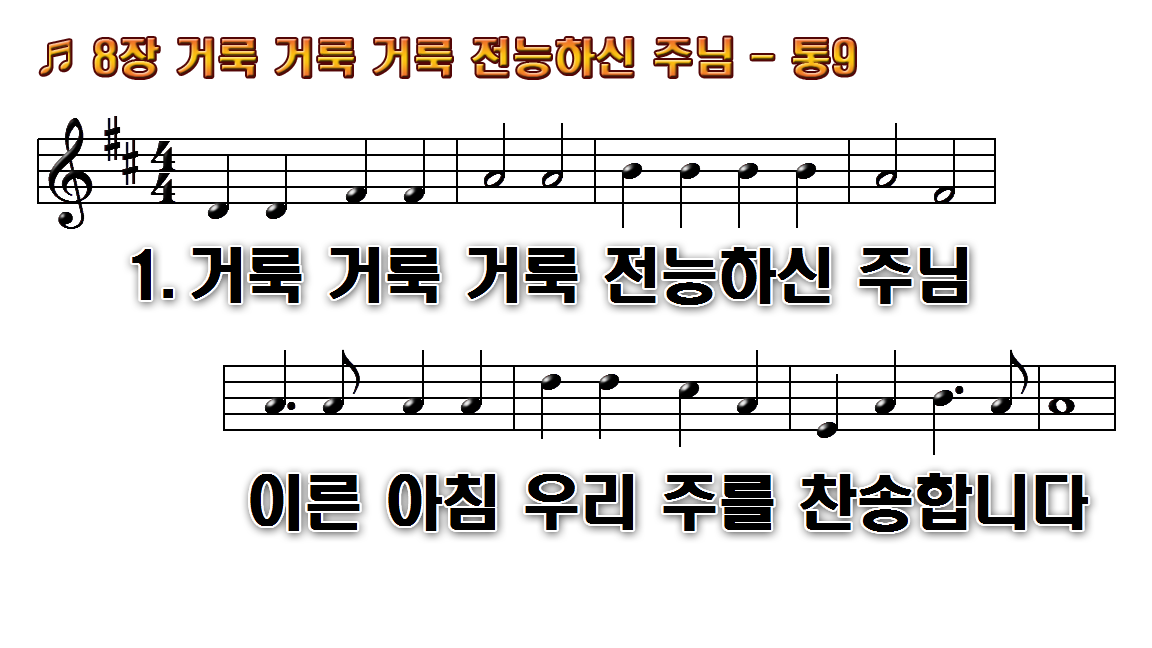 1.거룩 거룩 거룩 전능하신 주님
2.거룩 거룩 거룩 주의 보좌
3.거룩 거룩 거룩 주의 빛난
4.거룩 거룩 거룩 전능하신 주님
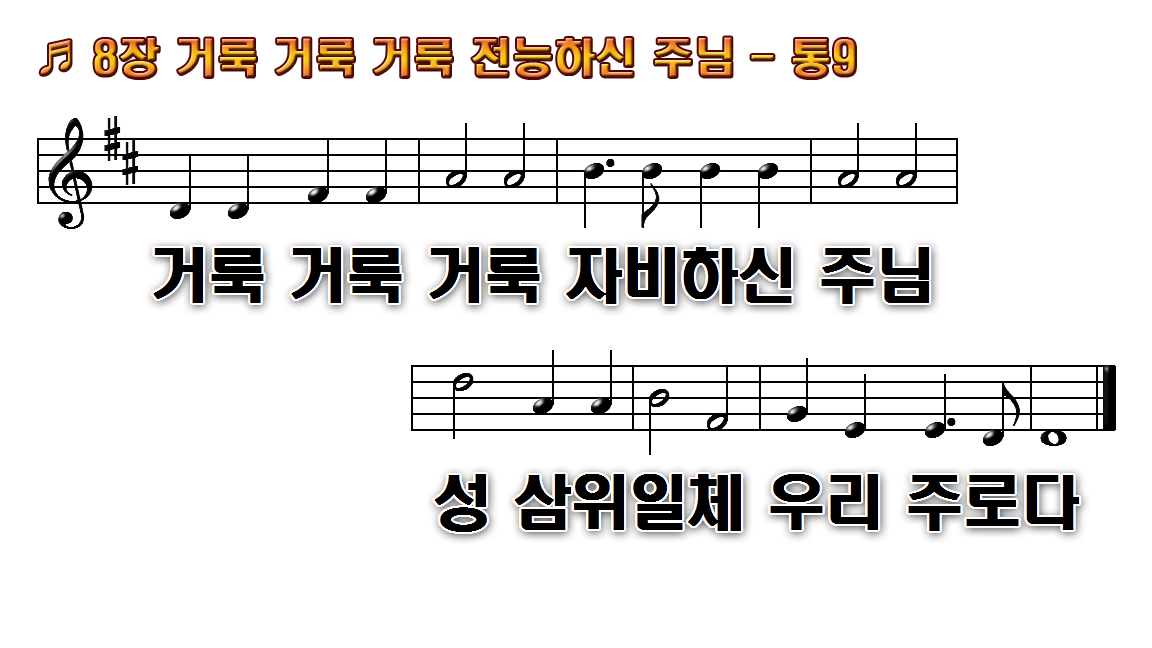 1.거룩 거룩 거룩 전능하신 주님
2.거룩 거룩 거룩 주의 보좌
3.거룩 거룩 거룩 주의 빛난
4.거룩 거룩 거룩 전능하신 주님
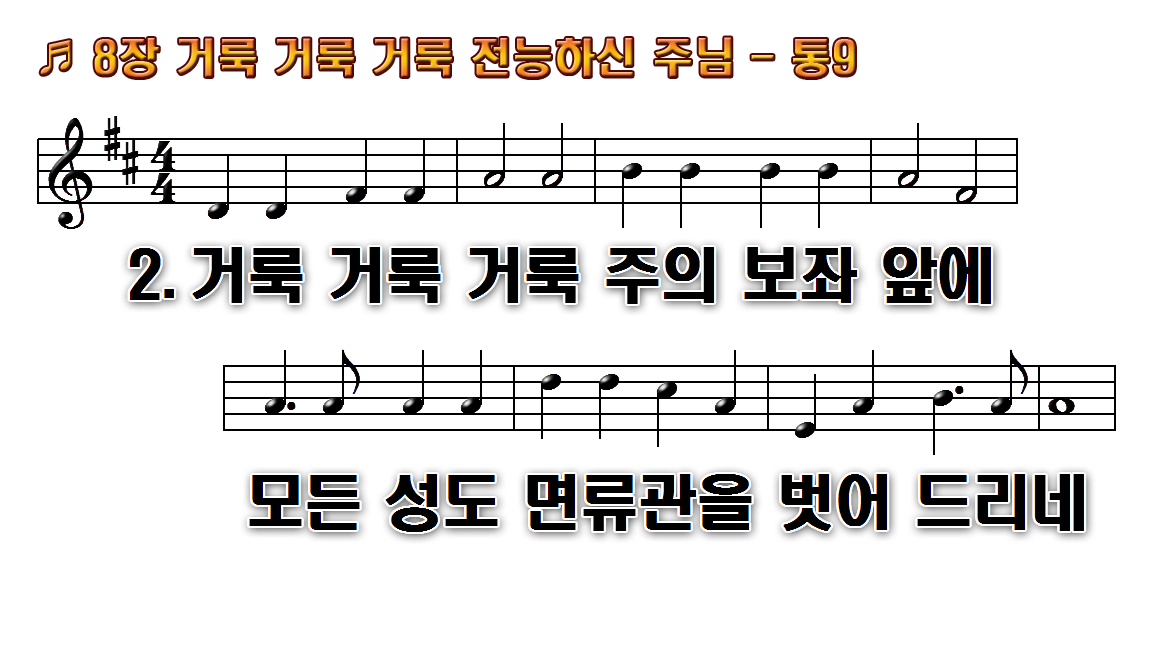 1.거룩 거룩 거룩 전능하신 주님
2.거룩 거룩 거룩 주의 보좌
3.거룩 거룩 거룩 주의 빛난
4.거룩 거룩 거룩 전능하신 주님
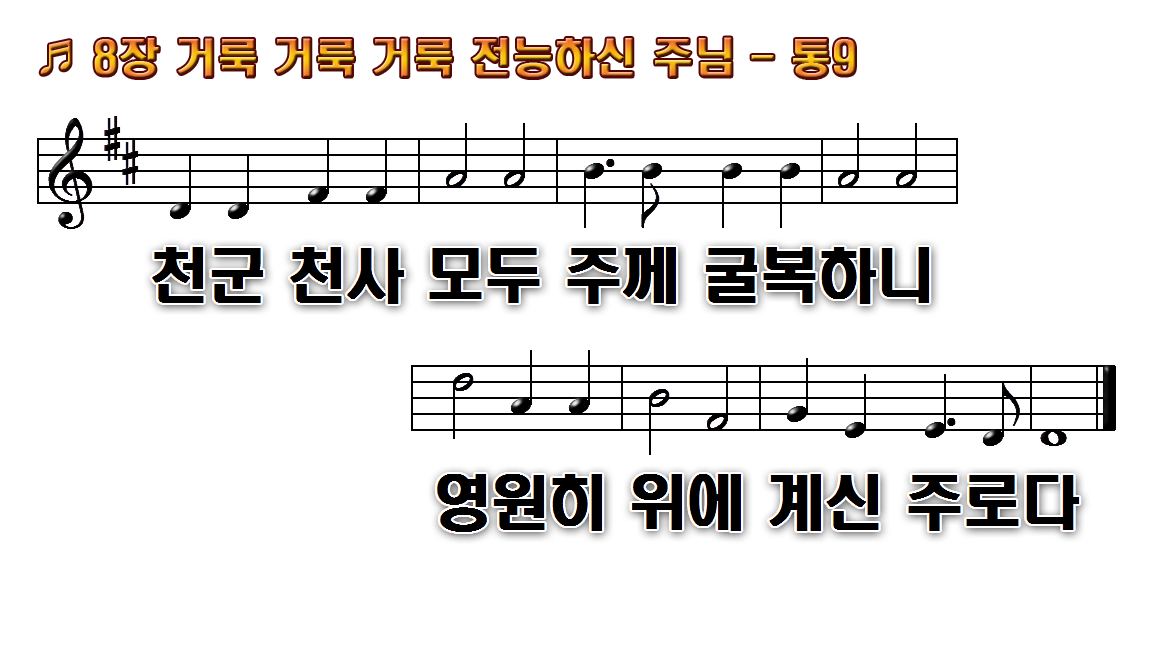 1.거룩 거룩 거룩 전능하신 주님
2.거룩 거룩 거룩 주의 보좌
3.거룩 거룩 거룩 주의 빛난
4.거룩 거룩 거룩 전능하신 주님
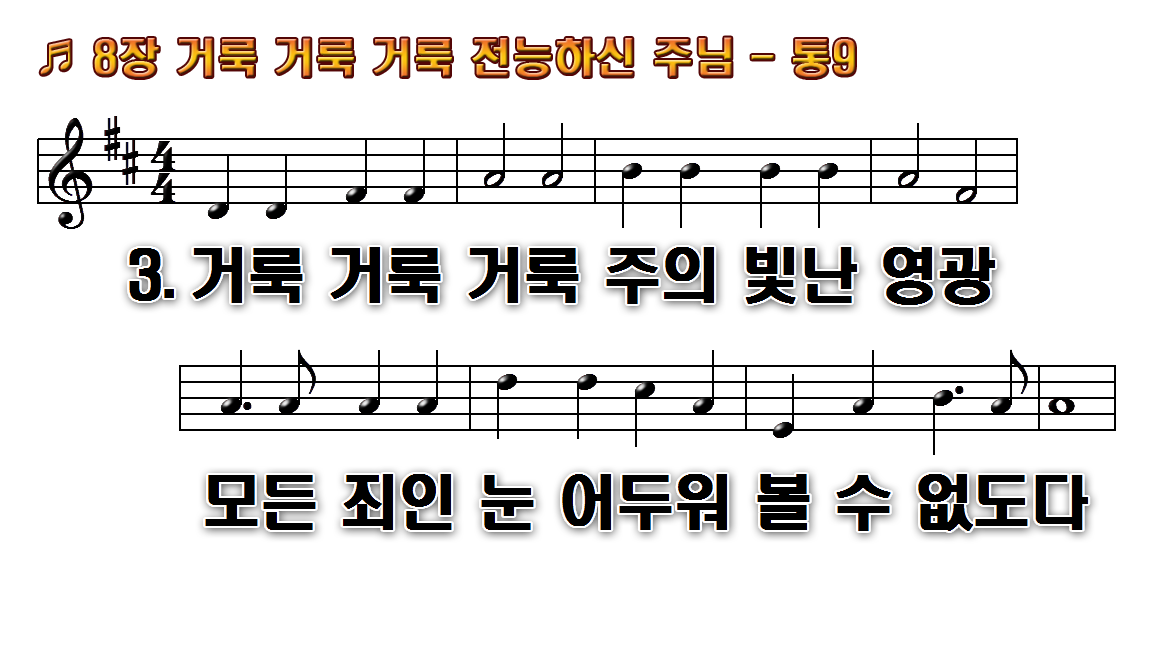 1.거룩 거룩 거룩 전능하신 주님
2.거룩 거룩 거룩 주의 보좌
3.거룩 거룩 거룩 주의 빛난
4.거룩 거룩 거룩 전능하신 주님
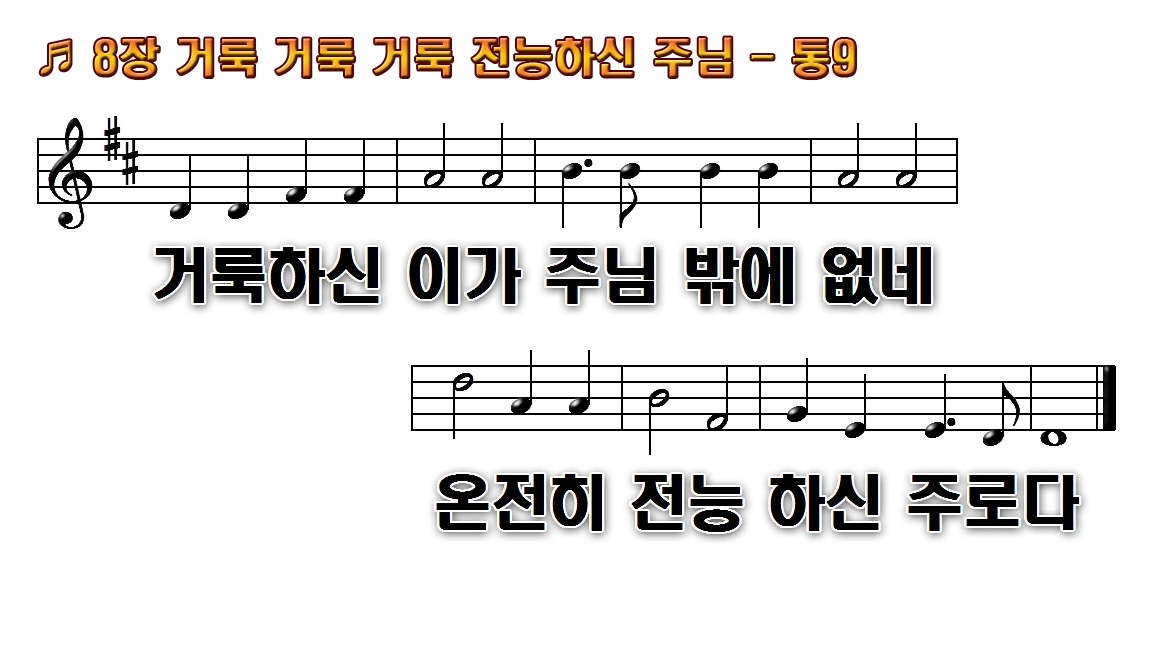 1.거룩 거룩 거룩 전능하신 주님
2.거룩 거룩 거룩 주의 보좌
3.거룩 거룩 거룩 주의 빛난
4.거룩 거룩 거룩 전능하신 주님
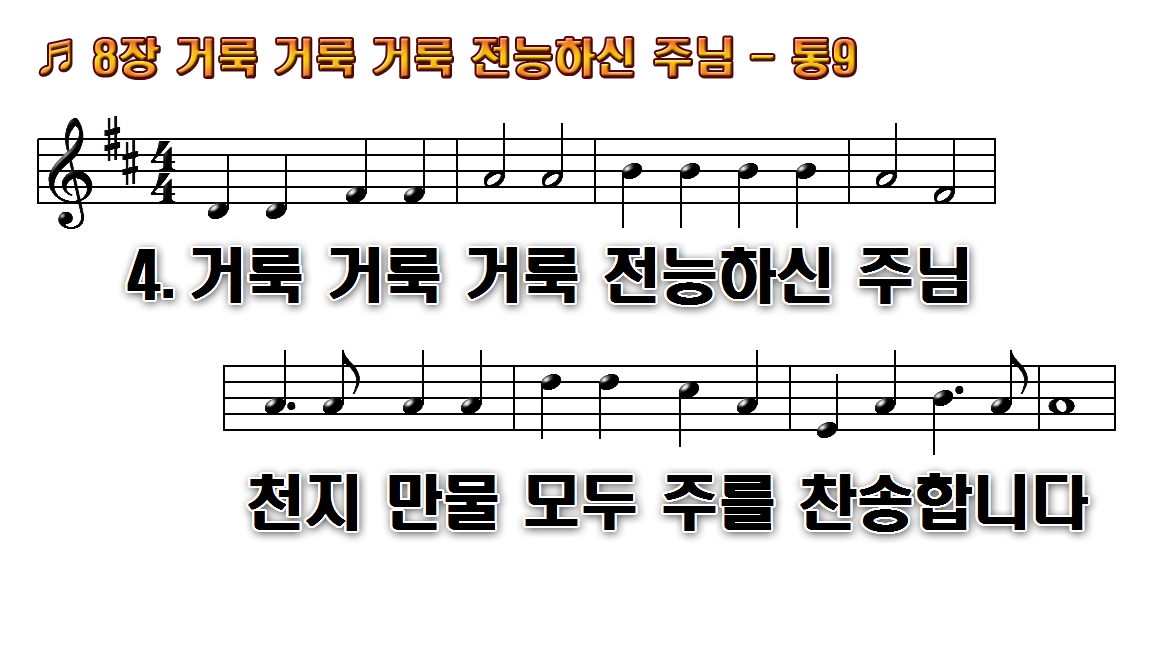 1.거룩 거룩 거룩 전능하신 주님
2.거룩 거룩 거룩 주의 보좌
3.거룩 거룩 거룩 주의 빛난
4.거룩 거룩 거룩 전능하신 주님
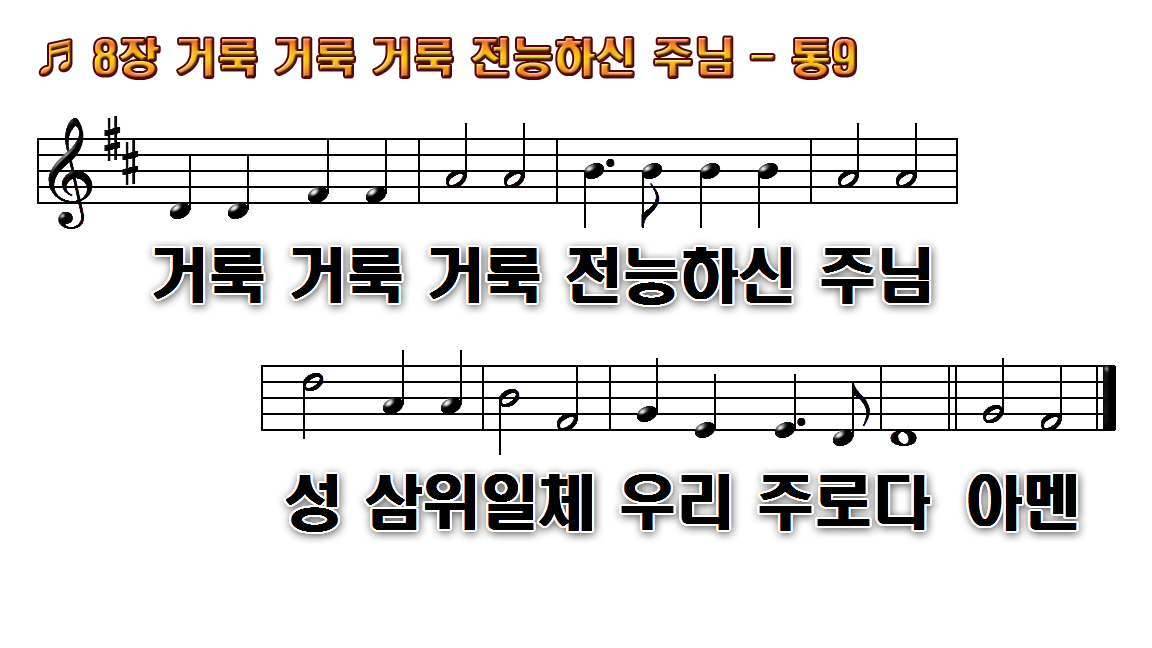 1.거룩 거룩 거룩 전능하신 주님
2.거룩 거룩 거룩 주의 보좌
3.거룩 거룩 거룩 주의 빛난
4.거룩 거룩 거룩 전능하신 주님